LA SORDERA
¿Qué es la sordera?
La sordera, conocida también como pérdida de audición, es dificultad para oír o la imposibilidad total de usar este sentido. Si la pérdida es parcial se llama hipoacusia, mientras que si es total cofosis. 

Hipoacusia: la sordera parcial es cuando la persona tiene una leve capacidad auditiva. Puede usar un aparato que le ayude a escuchar mejor, aunque no se ve obligado a hacerlo.
Cofosis: la persona afectada no tiene ninguna capacidad de audición, no oye nada.
 
¿Qué síntomas presenta la sordera?
La pérdida de audición se puede presentar de forma gradual, comenzando a tener dificultad para oír o entender lo que dicen otras personas cuando se está en un lugar ruidoso. Si hay una infección, también pueden aparecer otros síntomas como por ejemplo el dolor de oído.
.Causas de la sordera
Las causas de la sordera pueden ser congénitas o adquiridas. Respecto a las causas congénitas permiten determinar la sordera en el momento del nacimiento. Pueden ser hereditarias o no hereditarias y que se deban a complicaciones durante el embarazo o el parto.

En cuanto a las causas adquiridas, éstas pueden producirse a cualquier edad debido a:

Enfermedades infecciosas
Infección crónica del oído
Otitis media
Exposición al ruido excesivo
Envejecimiento
Obstrucción del conducto auditivo
 

¿Cuál es el pronóstico de la sordera?
El pronóstico de la sordera dependerá del grado de pérdida de audición que presente el paciente, desde una pérdida auditiva leve (cuando puede escuchar a alguien hablar pero no oye claramente los susurros) hasta una pérdida auditiva grave o cofosis, es decir, cuando no existe audición.
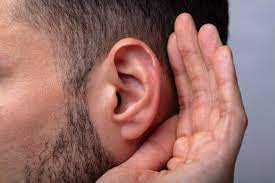 .¿Se puede prevenir?
La prevención puede evitar la mitad de los casos de pérdida de audición. Algunas acciones que permiten prevenir la sordera son:

Vacunar a los niños contra determinadas enfermedades.
Reducir la exposición a ruidos fuertes.
Realizar pruebas de detección de otitis medias a los niños.
Evitar el uso de determinados medicamentos que pueden ser nocivos para la audición.
 
¿En qué consiste el tratamiento?
Existen diferentes posibilidades de tratamiento:

Audífonos: amplifica el sonido externo, procesándolo y conduciéndolo de forma más nítida y eficaz hacia el oído interno.
Implantes cocleares: proporcionan información sonora al cerebro, convirtiendo las señales acústicas en señales eléctricas que se utilizan para estimular el nervio auditivo.
Dispositivos de ayuda auditiva.

NO HAY QUE USAR SIEMPRE LOS AUDIFONOS .
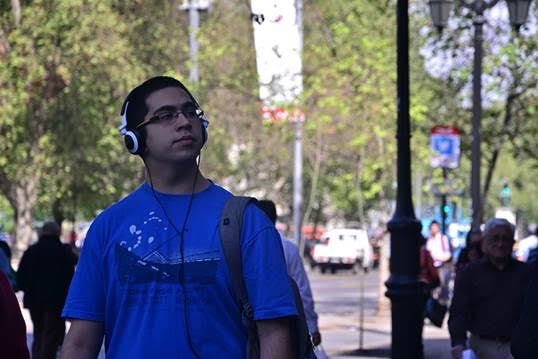 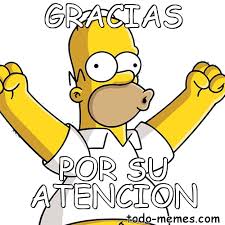